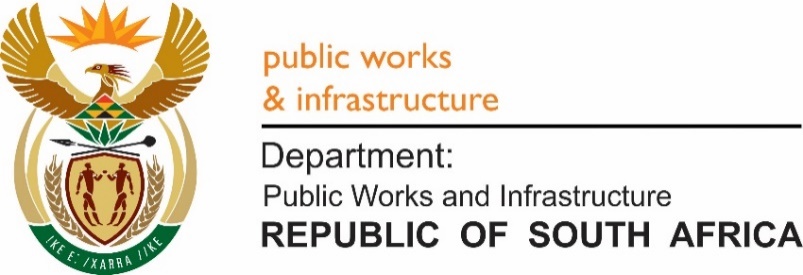 Presentation to the Department of Public Works Portfolio Committee
Briefing by the Department of Public Works (DPW): 

Update report on progress with the implementation of the Enterprise Resource System (SAGE and ARCHIBUS) to strengthen supply chain management and financial control systems to comply with PFMA and Treasury Guidelines
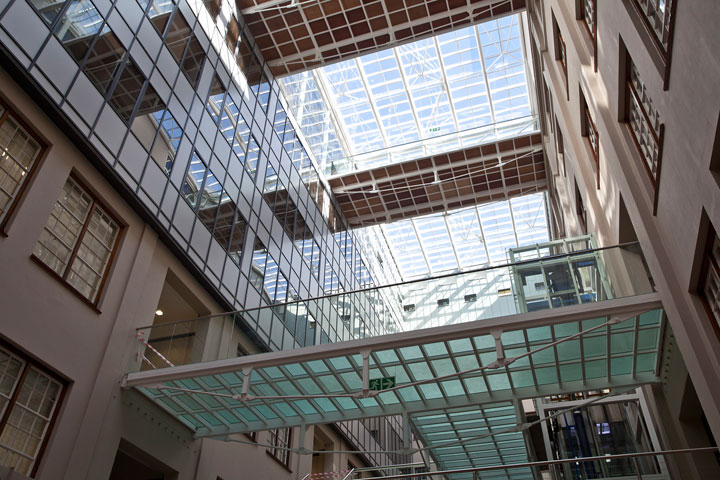 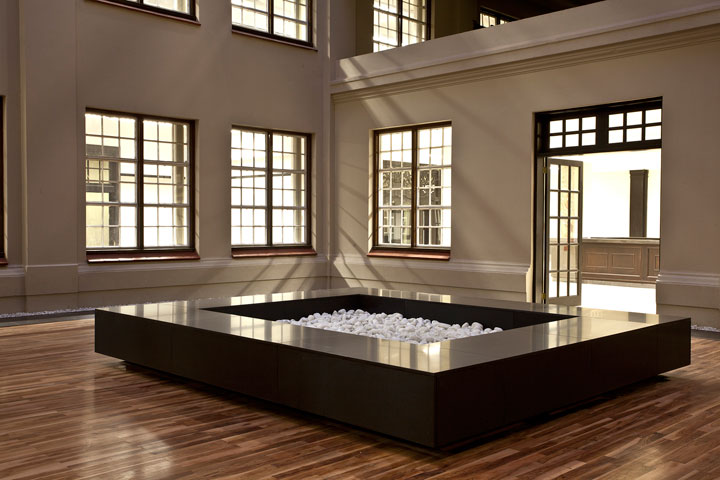 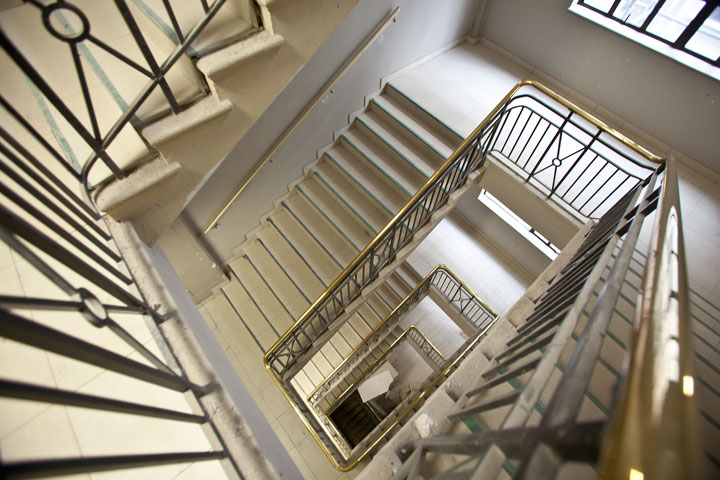 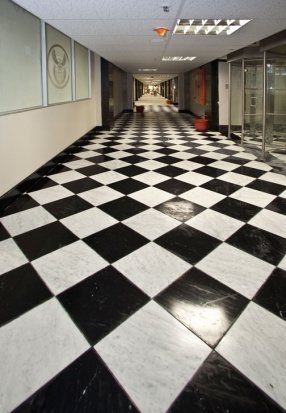 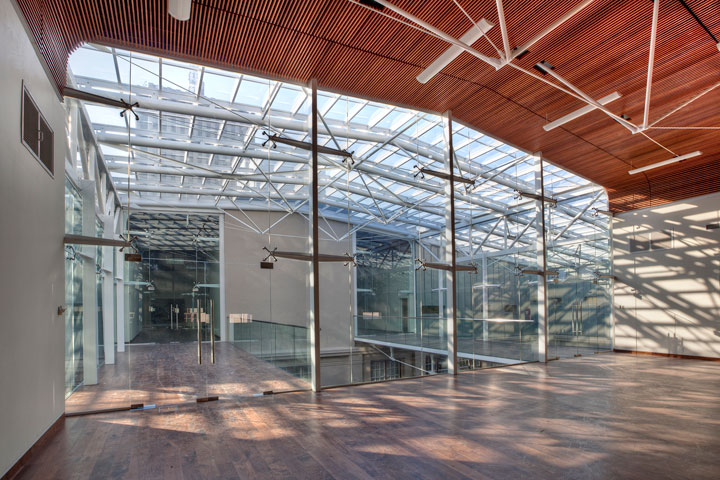 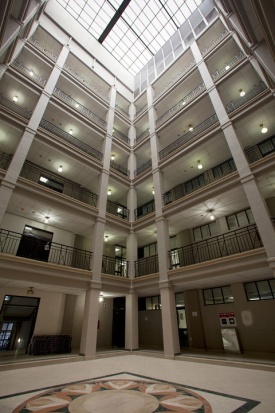 April 2023
1
Contents
Glossary of terms
HISTORICAL CONTEXT
2013
PMTE went out on open tender to procure a Billing and Accounting solution with capabilities to integrate. 
Deloitte appointed as SAGE service provider and recommended Archibus for IAR. Contract ( Nov 2013 – May 2016).
2012
Accenture Score Card supported the decision to opt for Archibus against Oracle, IFS, SAP and iEWorks.
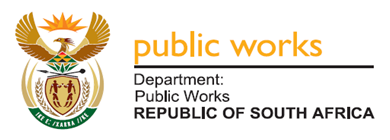 4
HISTORICAL CONTEXT (CONTINUED)
2018- 21
Due to termination of Deloite AccTech appointed for SAGE support 
      & implementation
2015
A decision was taken as part of the turnaround programme to implement other “expanded "modules of ARCHIBUS. Services of LDM were sourced through the KZN contract. Services were acquired through the National Treasury. LDM contract expired in March 2017.
A feasibility study also confirmed ARCHIBUS as a match to PMTE requirements
This decision was on the basis that ARCHIBUS was already bought though an open bid.
5
PMTE STRATEGY
In 2011 informed by the PMTE ERP strategy DPWI approach NT, for permission to implement ERP Strategy.
The objective was to move from  Government Transversal systems to GRAP Compliant Systems. (Slide 7)
The plan was to procure an off-the-shelf ERP solution (Slide 8) in order to digitize the PMTE core Business Functions – REIRS, REMS, FM, CPM, REIS & Finance 
NT granted DPWI permission to procure a Billing and Accounting Solution
FROM TRANSVERSAL SYSTEMS TO GRAP COMPLIANT SYSTEMS
7
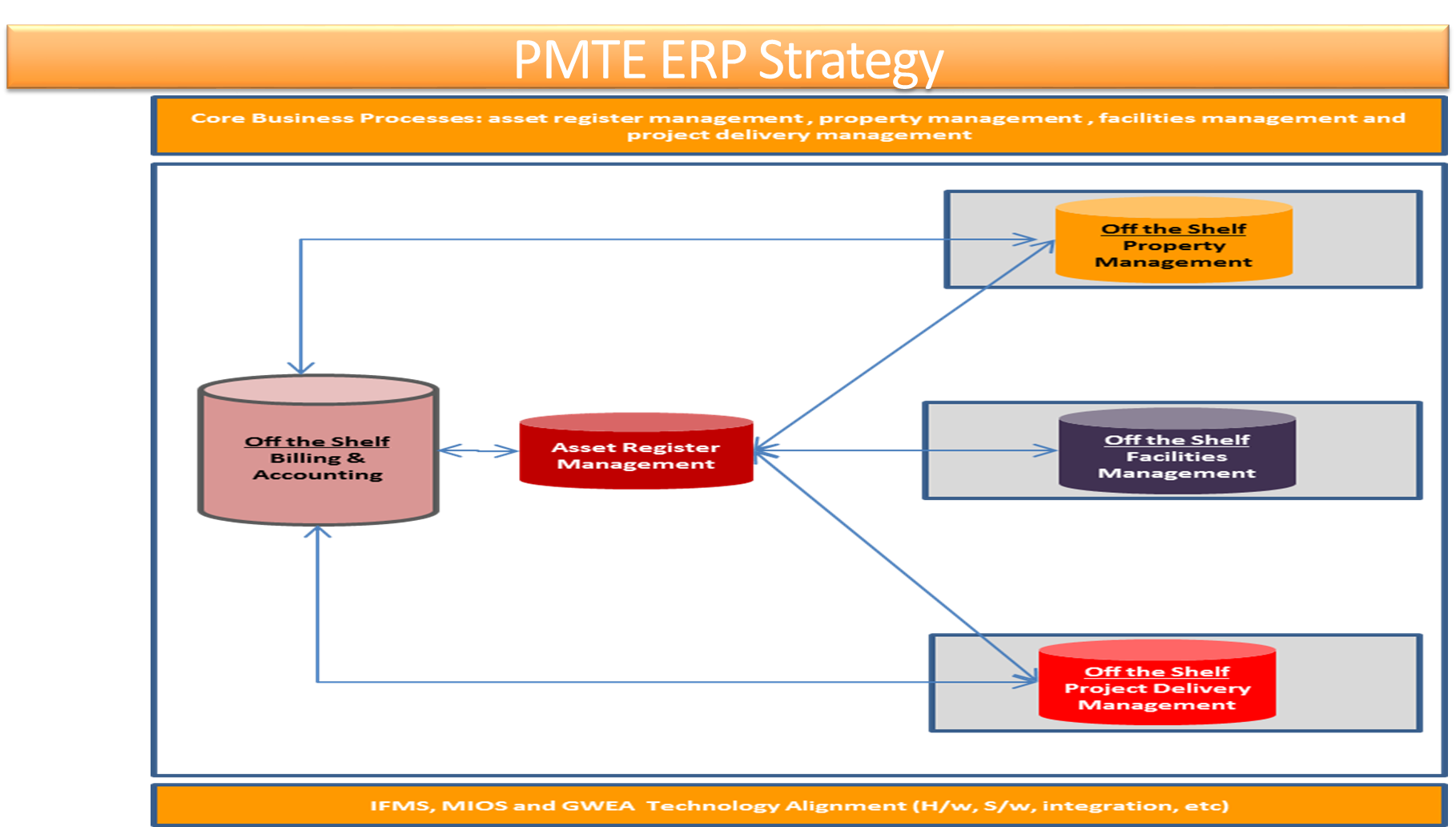 Based on the PMTE  Strategy, NT was approach 
The strategy ID key strategic areas: RIERS, REMS, FINANCE
8
Operationalising of Billing and Accounting System
2011: PMTE went out on open tender to procure a Billing and Accounting solution with capabilities to integrate to other systems. 
2013 – 2016 :Deloitte appointed as SAGE service provider to implement the Billing and Accounting System. The decision to opt for SAGE was supported by amongst others the Gartner Magic Quadrant (Slide 10)
Deloitte Architecture included Archibus Immovable Asset Management as the container for Immovable assets which SAGE will be paying against.  
2014 : SAGE went live with Billing and Accounting modules
2015 : The Department opted to increase the SAGE scope of work to include Lease IN, Lease OUT and Variable payment modules. 
2017:  ICT Steering Committee decides to release  Deloitte  due  failure to deliver the Lease Out module and LeaseIN module. 
2017 -2021 : Due to termination of Deloite,  AccTech appointed for SAGE support 
      & implementation
GARTNER MAGIC QUADRANT (SAGE )
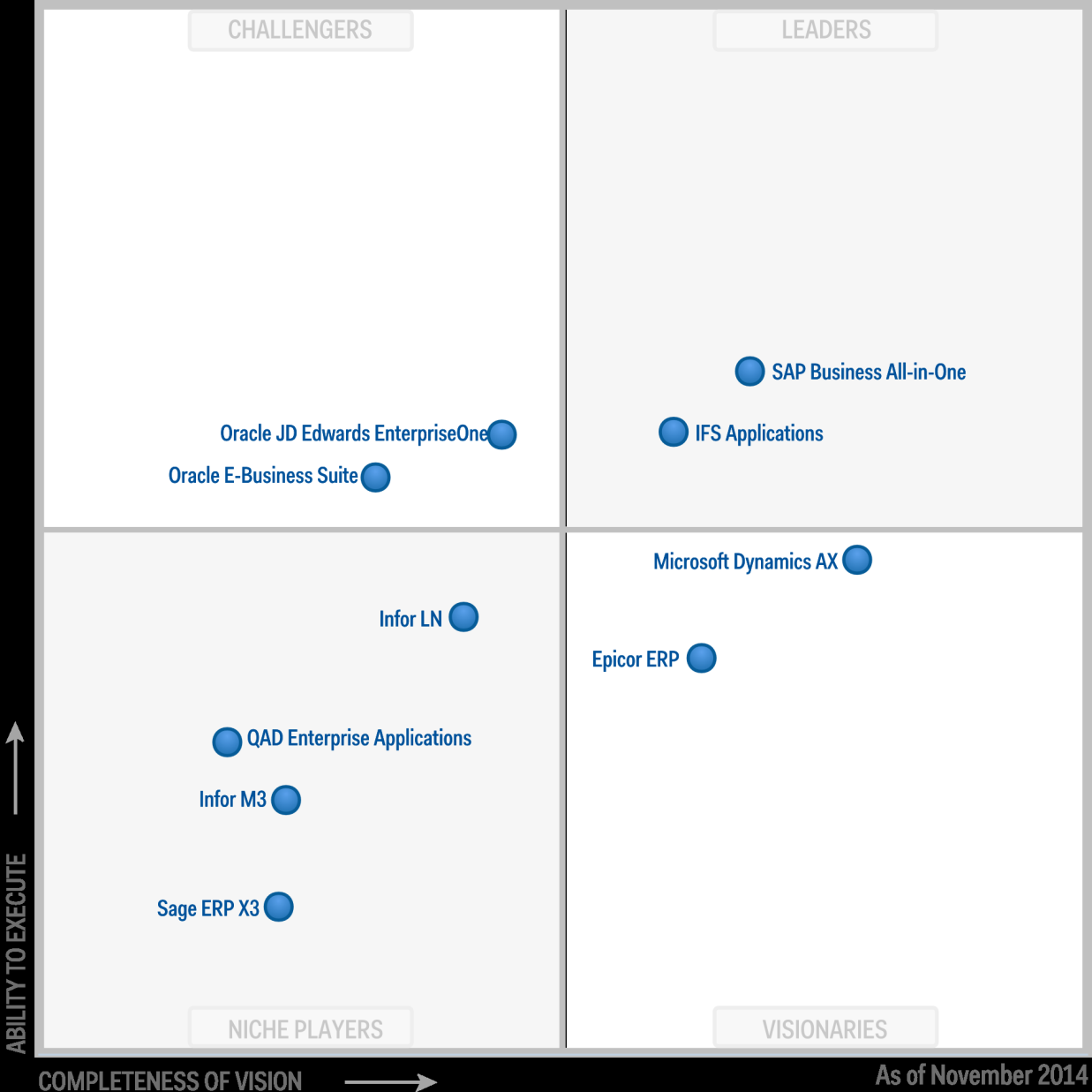 10
Operationalising of Archibus ERP system
2015 : EXCO took a decision as part of the turnaround programme to implement other “expanded "modules of ARCHIBUS. This decision was on the basis that ARCHIBUS was already bought though an open bid in when SAGE was procured in 2015. 
Core business stakeholders participate in the Modules Functional Analysis (Slide 12). All the modules score above the 70% pass mark except for SCM module.
Further, the decision to opt for Archibus is supported by Accenture Report and Gardner Quadrant slides 
Services of LDM were sourced through the KZN DPW contract. The acquisition  of the services of LDM was approved by NT . LDM contract expired in March 2017.
FUNCTIONAL ANALYSIS: SCORING ARCHIBUS FUNCTIONALITY AGAINST BUSINESS REQUIREMENTS
Success criteria = 70% business requirements 30% Customization
12
GARTNER MAGIC QUADRANT (ARCHIBUS)
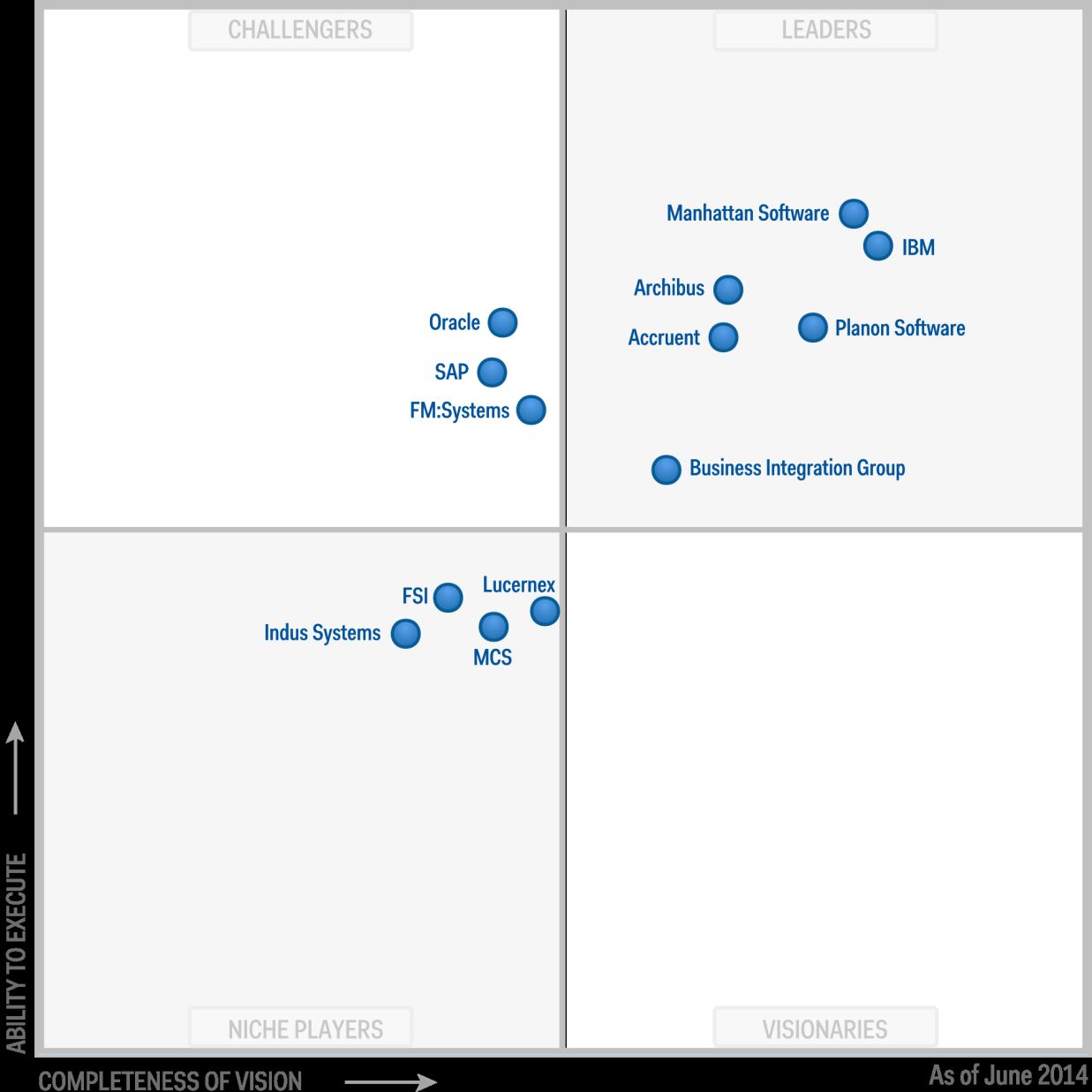 ARCHIBUS ENTERPRISE OVERVIEWACCENTURE CONCLUSIONS
The world’s most comprehensive facilities management solution for managing space totalling thousands to millions of square feet or meters.
Modular structure lets you choose only those applications you need;
Supports an unlimited number of concurrent users and sites;
Sized for an unlimited number of unique records;
Supports native Microsoft SQL Server, Oracle, and Sybase; and
Web-enabled by adding ARCHIBUS Web Central.
The DPWI ERP System
The AS-IS DPWI IT Application Landscape is characterized by siloed and a combination of old modern systems across business functions.  (Slide 16 -19).These system as they are currently, do not support business to perform at its optimal. There are other legacy system like BAS, PMIS, WCS, etc. The aim is to replace these old systems with Archibus and SAGE.
Therefore , the core application which make the ERP System are Archibus and SAGE. (Slide 20)
Archibus does the business transactions (Capturing and verification of leases) and SAGE makes the payments. There is a secured and automated communication layer between the two systems. The ERP Strategy implementation is aimed at supporting the legislative alignment with GIAMA (slide 21)
Further, the Archibus ERP solution is aimed at support the core business of DPWI (Slide 22).
Further, the Archibus System Full suite capabilities is covered in slide 24 to 29.
Further, the SAGE System Full suite capabilities is covered in slide 31 to 34.
Slide 30 is the Architecture Model which brings together all the systems, policies, business processes and legislation
PMTE APPLICATIONSconceptual landscape (planning)
PMTE APPLICATIONSconceptual landscape (execution)
PMTE APPLICATIONSconceptual landscape (SCM)
PMTE APPLICATIONSconceptual landscape (finance)
APPLICATIONS OF CHOICE : ARCHIBUS & SAGE
20
ALIGNMENT TO GIAMA
C-AMP
21
ARCHIBUS FUNCTIONALITY OVERVIEW
Workplace & Facilities
Real Estate & Property
Real Estate Portfolio Management
Space Planning & Management
C-AMP
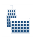 U-AMP
Vesting
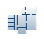 GRAP
Reports
Move Management
Lease Out
Capital Project Management
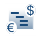 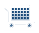 Enterprise Information Modeling
Allocate
Optimise
Revenue
Portfolio Analysis
Workplace
Infrastructure
Engineering & Operations
SAGE
IAR
Risk Management
Preserve
Workplace Services
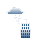 Enable
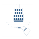 Condition Assessment
Rates & Taxes
Building Operations
Expenditure
Asset Management
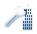 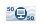 Capital Projects
Maintenance
Facilities
Management
Maintenance Costs
22
ARCHIBUS MODULE FULL SUITE
ARCHIBUS MODULE INTEGRATION
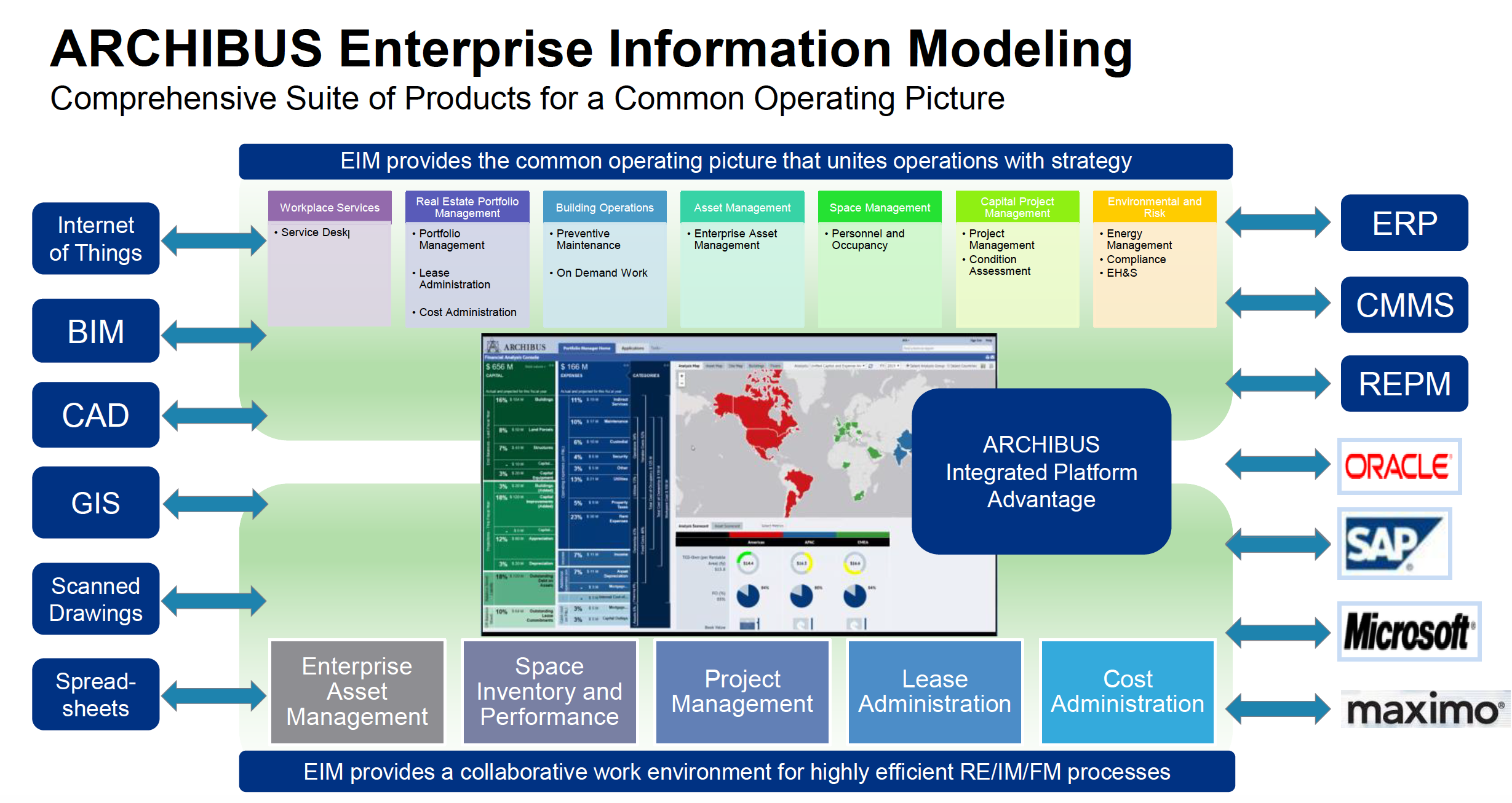 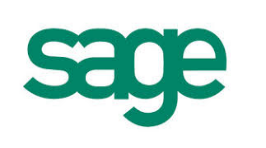 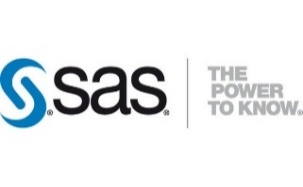 24
Unscheduled Maintenance
Benefits
Simplifies the request, dispatch, and feedback processes of maintenance tasks to improve service provision

Reduces operating costs through automated workflows, mobile access and streamlined communication

Provides a seamless link to Service Level Agreements (SLAs) to enforce standards and increase efficiency

Enables improved forecasting of maintenance and capital budgets
Helps achieve business results with ARCHIBUS Quick-Start, a productivity aid which includes tutorial videos and “How To” instructions

Increases productivity with ARCHIBUS All-in-One Home Page with quick access to 80% of most common tasks
Schedule, dispatch, manage, and report maintenance tasks efficiently using self-service capabilities to reduce operational costs and increase customer satisfaction
Improve the Planning Process
Assist with capital planning by reporting on equipment usage, parts, and service information
Use summary reports to gain the proper oversight of various spending categories
Track and report on parts inventories, equipment maintenance data, and work requests of all types
Create reports to help allocate resources, justify additional personnel or purchase of capital equipment, and forecast future maintenance budgets
Collect and report on metrics required by third party regulatory mandates more efficiently than paper based processes
Enforce Standards with SLAs
Simplify the Maintenance Process
Allow work requests to take advantage of SLAs that define work team obligations, service windows, and performance measurements

Measure response and completion times to detect performance issues and provide timely information for continuous process improvement

Provide intelligent SLA selection that assigns requests based on need type, level of authorization, expertise, and resources required to satisfy the request

Create automated routing that forwards requests for required approvals and, based on the SLA, accelerates urgent requests to either internal or external work teams within seconds of submission
Enable standardized maintenance provision to reduce costs, discourage ad-hoc processes, and increase overall transparency of service delivery

Identify when a resource is available, the projected response time, and the time to complete the task
Approve or reject actions to maintain control over work requests using rules-based workflow

Group work requests to work orders by priority, location, or trade enabling the most efficient dispatch and execution of work tasks

Provide work requestors with automated email feedback at each status change

Keep maintenance staff utilized in the field with the most current work, while getting their results in real time
Reduce Operating Costs
Simplify the maintenance process by organizing crafts persons into work teams, provide specific steps for estimating costs, and assign work efficiently using the Planning Board function
Ensure the appropriate trade or service provider receives the correct maintenance requests on time, so they can take action immediately
Automate escalations to eliminate costly delays caused by non-response of requests
Establish workflow parameters to re-prioritize requests and move them to the top of the list as other requests are completed
Reduce costs of responding to inquiries by using mobile and dynamic updates to a centralized status page or via automated email notification at predefined status
Lease Administration
Accurate Charges and More Accountability
Automated Lease Tracking and Management
Centralize and automate lease administration processes to increase efficiency, reduce errors, and avoid penalties
Eliminates time wasted locating and reviewing leases and specific responsibility clauses

Confirms landlord versus tenant responsibilities thereby avoiding service delivery and payment confusion

Provides immediate online access to lease details to easily validate invoices
Monitor leases, options coming due, alerts and more from a single screen with the Lease Portfolio Console

Improve overall real estate service levels with a comprehensive repository of lease information

Automate tracking of leases, options due dates, and other events with lease alerts

Assign three levels of urgency to alerts, personalized for Building, Structure, and Land portfolio types

Issue alerts as emails or as flagged entries in the Lease Administration dashboard
Improved Data Access for Better Decisions
Benefits
Provide the framework for improved lease analytics to avoid costly errors or missed opportunities

Simplify the selection and presentation of desired leases with associated costs, options, amendments

Locate or edit leases directly from an easy to   navigate dashboard

Research costs by month, lease, or specific cost component using drill-down capabilities

Summarize monthly recurring costs across the lease portfolio for an entire year according to user preferences, such as geography, cost category, or year
Automate processes for lease tracking and management

Improve access of lease information to facilitate easy analysis and reporting

Streamline tracking of landlord and tenant responsibilities to avoid unnecessary charges

Minimize errors and speeds data entry through intuitive prompts, reducing administrative costs
Reduce Data Entry Burden
Reduce manual effort needed to perform data entry and maintenance tasks with Add/Edit Wizard

Define a new lease portfolio item or edit an existing one with ease using the intuitive Wizard features

Use the Wizard’s dynamic tabs to efficiently guide users through the steps necessary to add, modify, and/or delete lease information

Reduce processing time and administrative overhead with faster data entry and greater accuracy
Condition Assessment
Benefits
Mitigate risk by prioritizing problems for correction, based on objective measures and organizational needs

Enables proactive identification of deficiencies to extend asset service life

Demonstrate how costs are associated with corrective measures to justify budgets

Reduce administrative cost by establishing a closed loop assessment and resolution process costs
Track and effectively manage deferred maintenance liabilities to mitigate risk and enable a closed loop process in taking corrective actions
Mitigate Risk and Prioritize Actions
Justify Budgets and Spending
Improve information accuracy and consistency by applying assessment standards across the organization 

Enable segmented and consolidated views of all projects, groups of projects, or functional area projects 

Visualize, at a glance, which aspects of your facilities or infrastructure require immediate attention 

Analyze the impact the condition of physical assets has on achieving strategic and operational missions
Prepare budgets for capital renewal, preventive maintenance, and repairs with ease 
Triage spending by focusing inspection on the most susceptible assets or systems 
Compare results from different time periods to determine a facility’s or organization’s improvement 
Weigh the importance of your physical assets and allocate funds to the most critical areas
Reduce Administrative Cost
Integrate seamlessly with supported mobile devices to enable cost-effective inspections and reporting 
Present easily compiled, complete, and defensible condition assessment findings to justify funding 
Reduce data collection and analysis efforts by applying assessment criteria to existing ARCHIBUS asset data 
Import and export asset data and assessment values effortlessly to facilitate assessments and informed decision-making
Identify Deficiencies and Extend Service Life
Extend asset service life by identifying minor repair issues before they escalate to more serious problems, such as damage to adjacent assets or total component failure 

Reduce downtime and its associated costs through the proactive identification of asset deficiencies 

Demonstrate that suitable mitigation measures are in place to manage identified risks 

Integrate assessment and work order management for closed-loop problem resolution
Infrastructure Budgeting
Consolidate Planning Activities
Master the capital budget cycle to achieve improved, centralized strategic planning across the organization
Match project activities to the appropriate funding source(s) to ensure that program needs are met on-time and within budget

Enables personalized workflow processes to help users manage the scope of a project, from task-level detail to multi-year budgets

Develop a centralized knowledge base of capital budgets that provides a history of past budgets and a benchmark for future projects

Coordinate projects and their timeframes using Web based calendars and executive overview Gantt charts
Benefits
Summarize all capital planning activity in a consistent format to prioritize programs and projects, coordinate activities, and budget resources

Develop a centralized methodology to efficiently manage capital projects across multiple departments and sites

Enable “what-if” planning to reduce business interruption and cost overruns

Integrate condition assessment, capital budgeting, and project management functions to better allocate budget and resources for complete end-to-end planning
Enable “What-if” Planning
Compare multiple “what-if” scenarios to determine the optimal use of funds and help manage cash flow

Present top-level funding requirements and sources

Manage multi-year budgets based on estimated costs to show the impact of program and project additions/ deletions on strategic objectives
Manage Projects across Multiple Sites
Capture the costs associated with improvement projects from every site, in one source, for enhanced decision making at the executive level

Provide self-service features via the Web, allowing stakeholders to check the status of projects, anytime and anywhere

Offer standard program/project templates and time frames to ensure that all programs and projects follow the same approval procedures and are evaluated on comparable terms

Define standard document templates accessible over the Web for items such as project justification, program summaries, and associated back-up documentation

Integrate non-standard documents such as CAD drawings, multimedia files, and more in an easily accessible, Web-based repository

Share information with ERP solutions such as SAGE, Oracle Financials® and SAP® as well as other Project Management solutions such as Primavera® and Prolog®
Integrate End-to-End Planning
Leverage existing ARCHIBUS data by accessing cost estimates and depreciation information, to justify capital projects

Capture data in the field using mobile and/or tablet devices to populate the capital budgeting baseline

Compare actual condition assessments with budget to keep abreast of progress

Track the condition assessment items that have been addressed by capital projects to update the Facility Condition Index
Project Management
Manage projects, from an owner’s perspective, so they remain on-schedule and within budget
Benefits
Create a central repository for a “Top-Down” perspective of program and project priorities, actions, and costs

Facilitate a collaborative process to allow project members to synchronize information at different locations or organizational units

Provide clear, weighted performance scorecard views of multiple programs and/or projects to identify late or over-budget components at a glance

Streamline project oversight via consolidated views displaying milestones, tasks, and status changes to all project members

Reduce administrative burden by leveraging existing data
Benchmark Performance
Weighted performance scorecards identify late or over-budget programs and/or projects at a glance. The   application makes it easy to review payments, costs by activity type, work packages, and any schedule variances throughout the duration of a project. With all this information at hand, users can easily establish benchmarks and identify projects that are not measuring up to these standards. Tracking historical project data also makes it easier to identify improvement opportunities for future projects.
Provide Centralized, “Top-down” Perspective
Define, estimate, and prioritize projects in a centralized location using a consistent format

Present project opportunities and risks based on the organization’s capital plan and overall mission

Determine cost estimates and track trends

Connect projects directly to the capital budget cycle to compare actual versus estimated costs
Streamline Project Oversight
Create work packages for Web-based contract bids

Route projects for approval and estimate, manage, and approve change orders

Enforce organization-wide standards to ensure project objectives are met

Maintain accountability through electronic audit trails to track all project changes
Synchronize Project Team Members
Manage time-based tasks using project calendars and Gantt charts

Coordinate location-based tasks using the Projects Map

Notify task assignees automatically using intelligent workflow processes

Exchange data seamlessly with Microsoft Project®, delivering information in familiar formats to project managers, financial managers, and executives
Reduce the Administrative Burden
Reduce duplicate data entry by integrating existing ARCHIBUS data such as property details, condition assessments, maintenance data, and more

Encourage a self-service posture and reduce overhead with real-time, Web-accessible data

Promote consistent documentation by posting templates, examples, and policies
[Speaker Notes: Ushering a successful project to its completion—whether
it is a renovation, acquisition, construction, or move project
—requires a well-organized repository of project data and
workflow practices. ARCHIBUS Project Management gives
project team members workflow access to a central storehouse
of information that keeps all participants aligned with
master planning goals. This helps ensure that projects remain
on-schedule and within budget, while providing valuable
benchmarking data for future projects
The application includes many features for streamlining
project management and reporting, from the planning
to the execution phases. Project templates enforce a
standardized project methodology among all project
members, including service providers or contractors.
Integrated workflow capabilities issue relevant,
proactive notifications to project team members.
ARCHIBUS Project Management can greatly reduce
administrative burdens by leveraging pre-existing data.
The application’s ability to integrate multiple functions
and systems reduces duplicate entry and promotes
communication among different departments and sites.
Granting all team members enterprise-wide access to
project data simplifies communication by reducing
phone calls, paper invoices, and manual processes.]
SAGE FULL SUITE
SAGE FULL SUITE
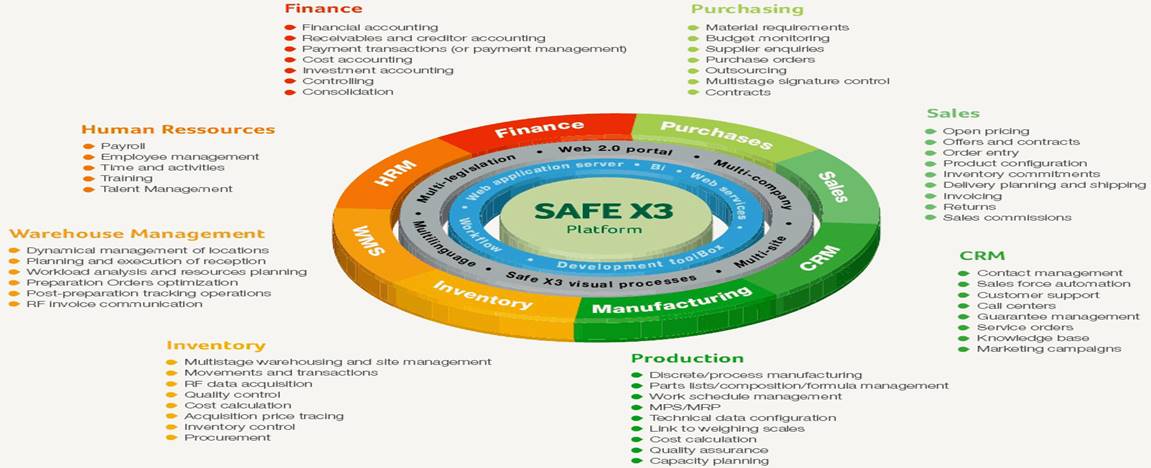 ERP & SAGE VALUE CHAINPROCESS INTEGRATION FRAMEWORK
Workplace & Facilities
Real Estate & Property
Space Planning & Management
Real Estate Portfolio Management
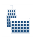 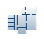 Manage Immovable Asset Register
Manage Immovable Asset Portfolio
Capital Project Management
Move Management
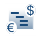 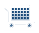 Enterprise Infrastructure Management
Allocate
Optimise
Plan Accommodation
Acquire and/or Construct Accommodation
Manage Real Estate Land and Improvements
Maintain Facilities
Manage Disposal
PMTE Value Chain Activities
Engineering & Operations
Workplace
Infrastructure
Preserve
Workplace Services
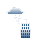 Enable
Risk Management
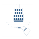 Manage Supply Chain
Manage Finance
Asset Management
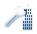 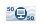 Building Operations
SAGE VALUE CHAIN process integration
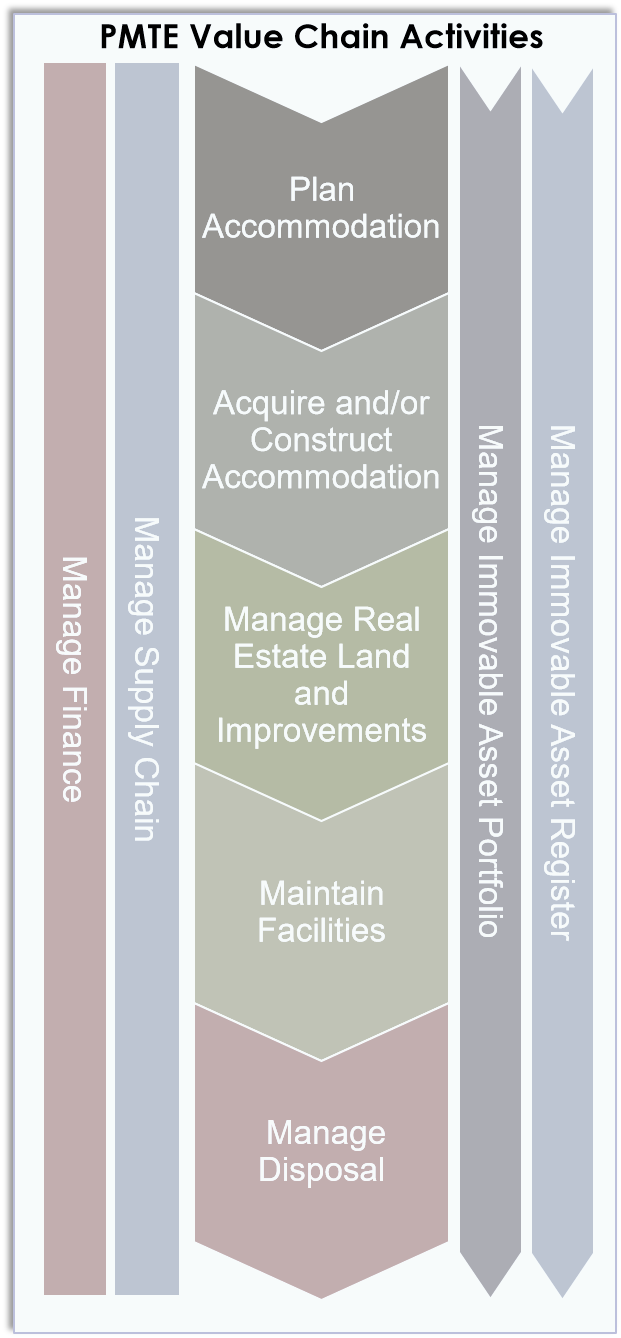 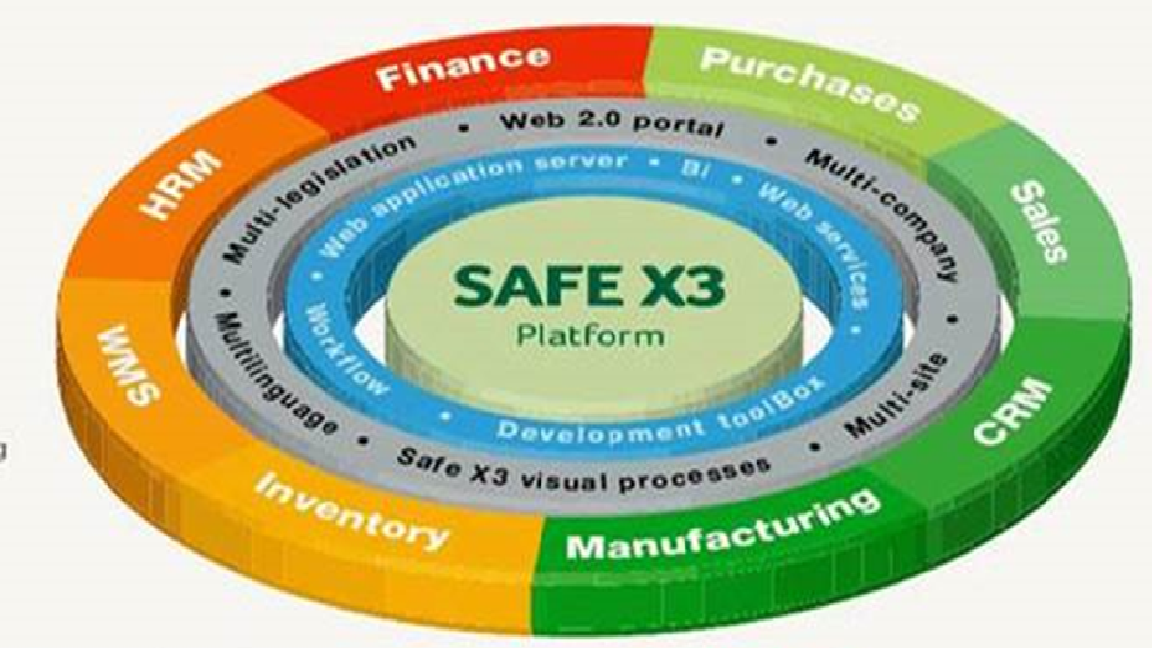 BUSINESS PROCESS AND ALIGNMENT TO ARCHIBUS
SAGE
INFORMATION COMMUNICATION TECHNOLOGY (ICT)
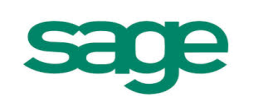 Legal and Regulatory Framework (GRAP, IDMS, GIAMA, PFMA etc.)
Risk Management and Quality Assurance
34
ARCHIBUS MODULE CURRENTLY DEPLOYED AND FUNCTIONALITY AVAILABLE FOR BUSINESS USE.
Currently there are 3 modules that are live, namely: IAR, FM (Unscheduled Maintenance) and LeaseIN 
High Level Dashboard  and functionality (Slide 36 – Slide 42)
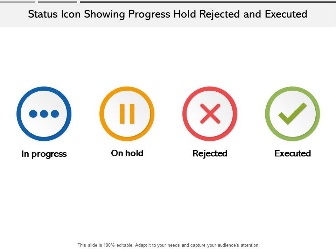 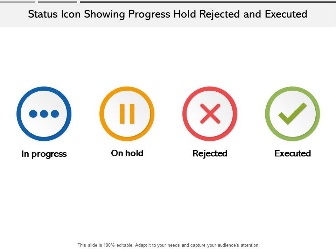 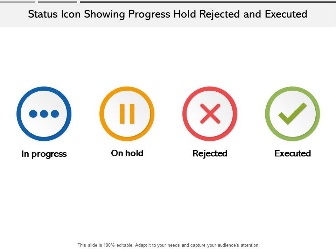 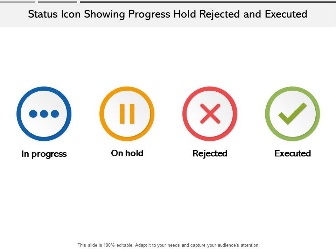 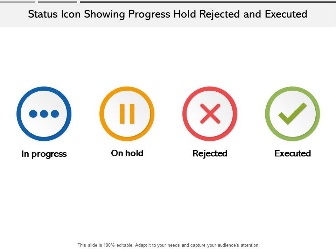 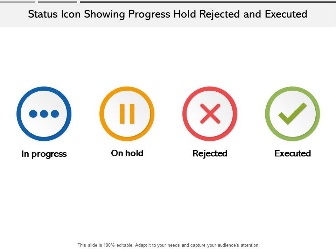 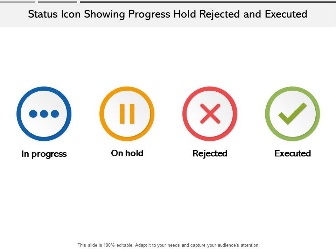 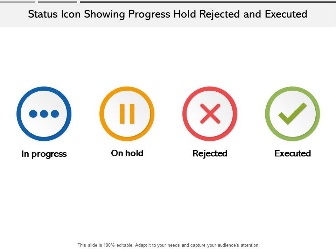 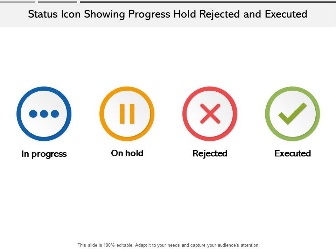 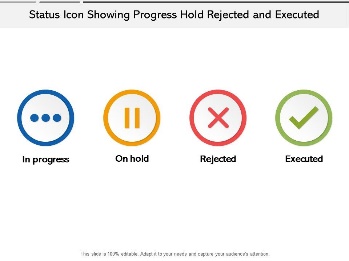 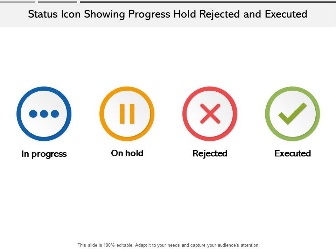 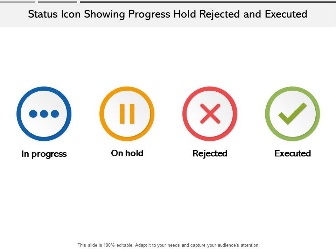 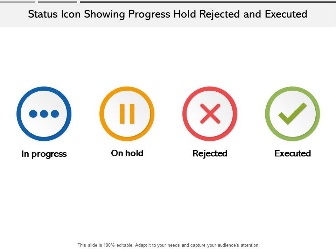 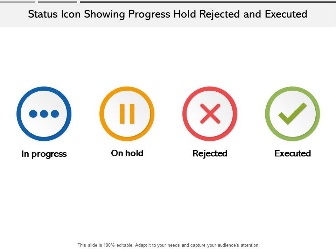 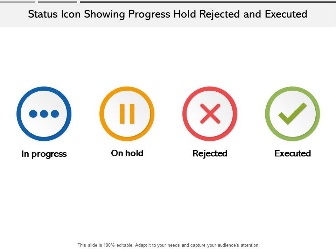 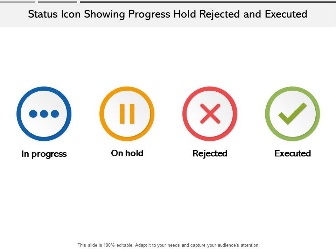 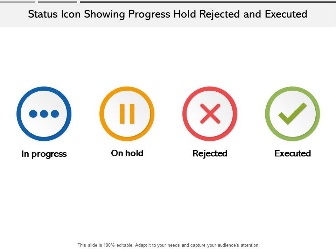 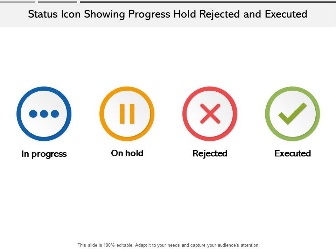 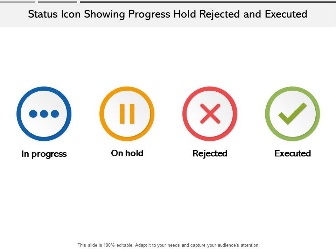 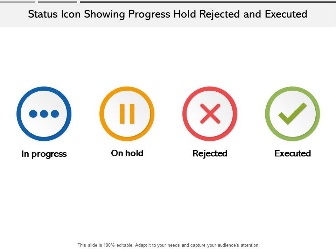 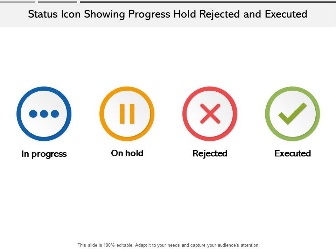 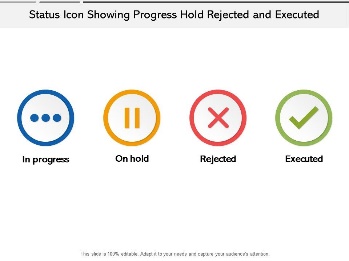 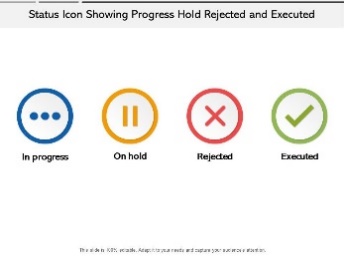 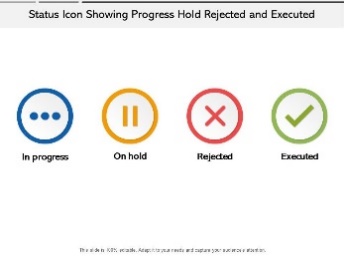 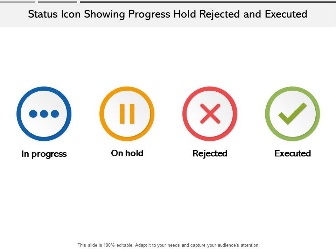 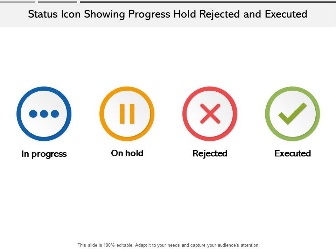 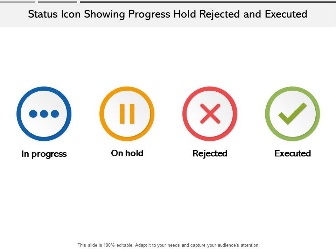 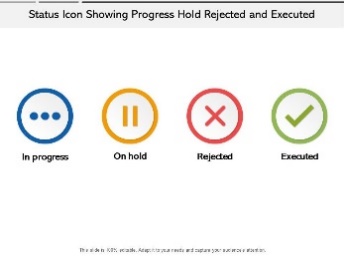 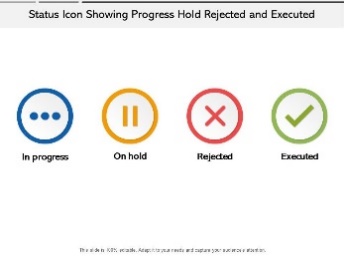 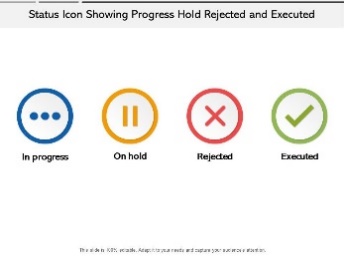 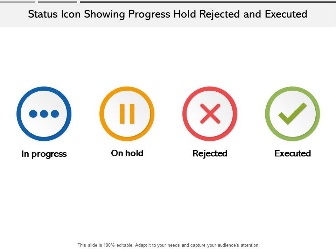 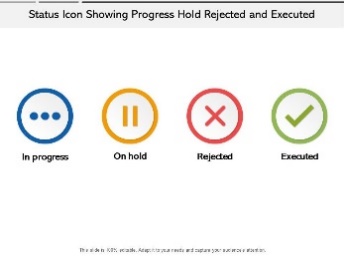 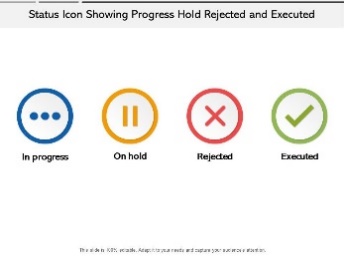 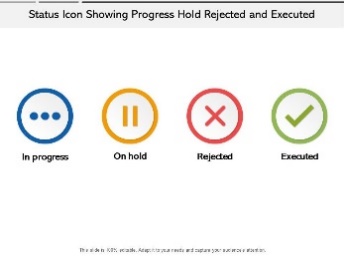 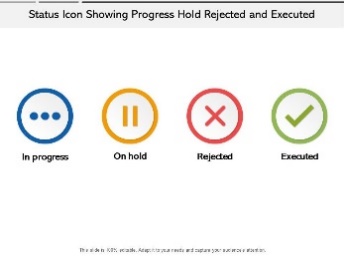 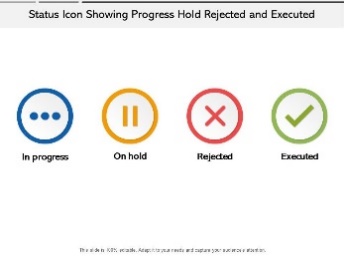 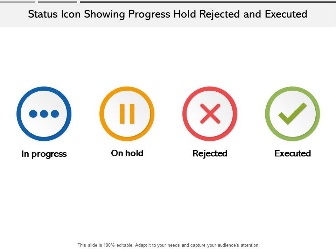 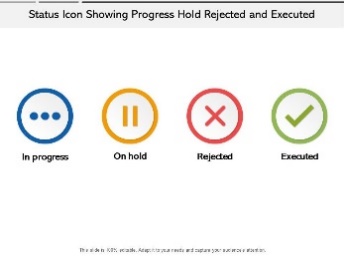 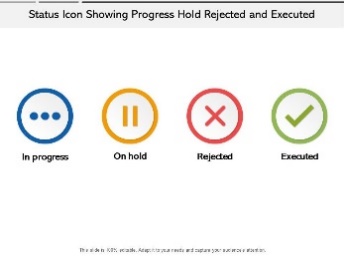 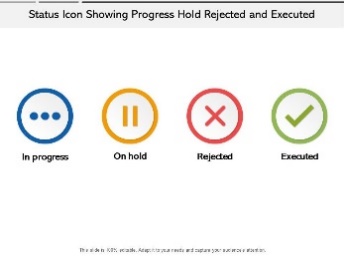 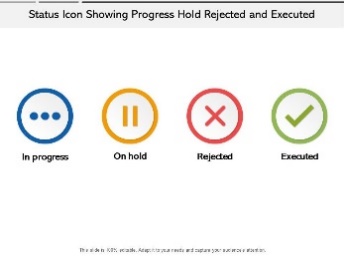 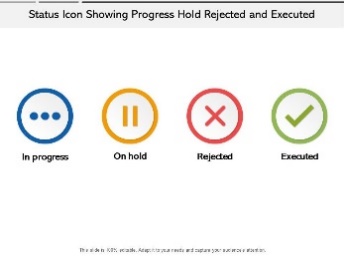 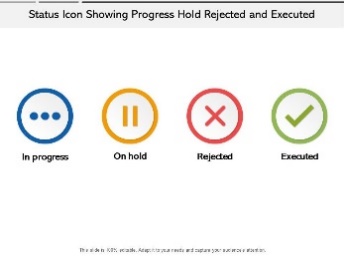 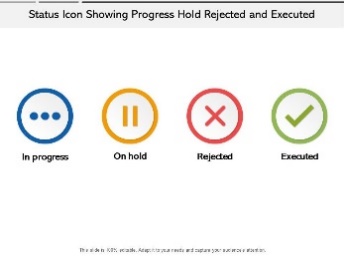 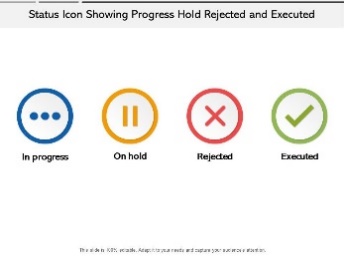 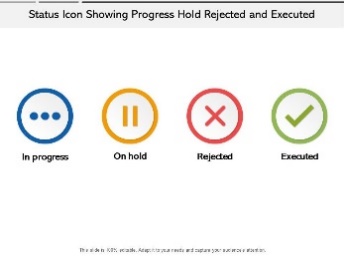 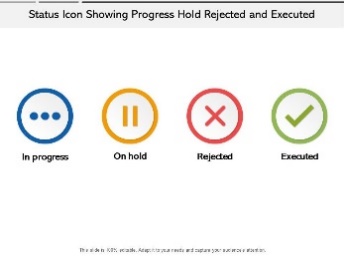 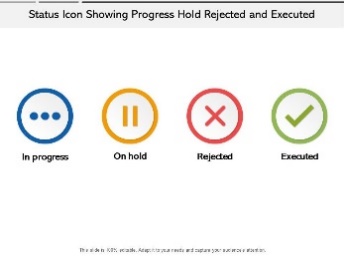 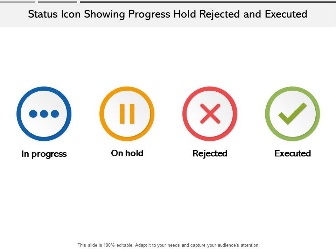 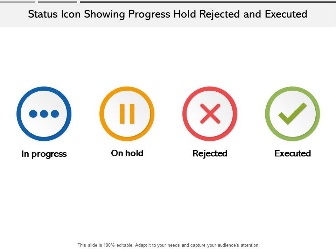 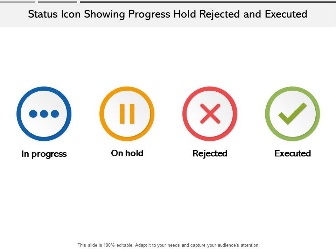 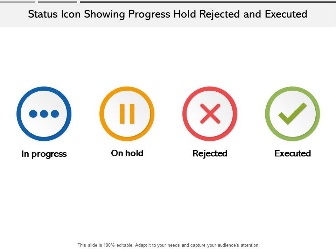 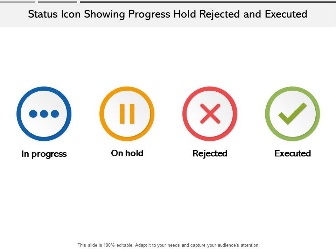 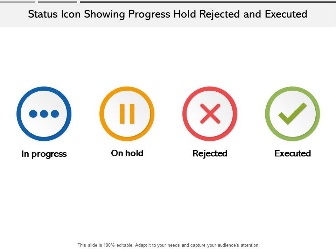 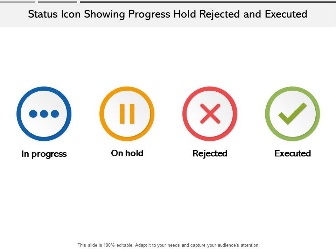 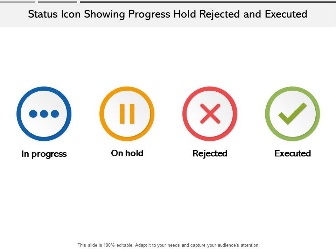 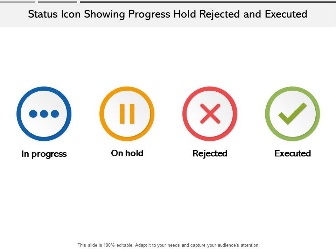 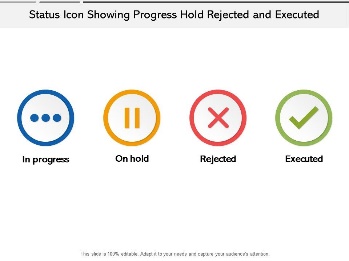 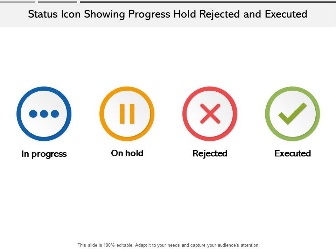 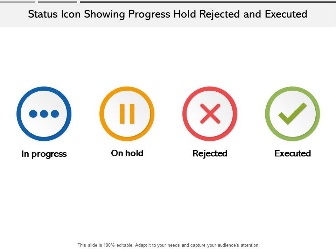 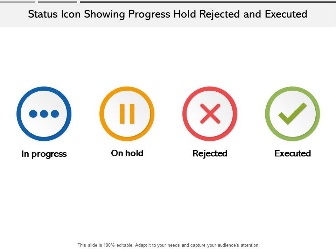 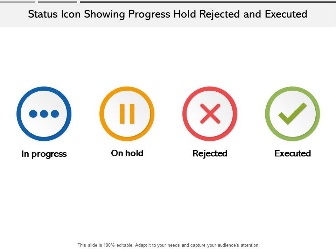 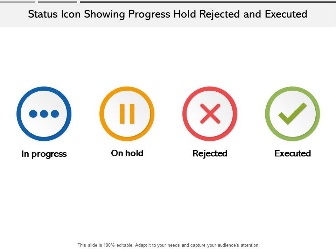 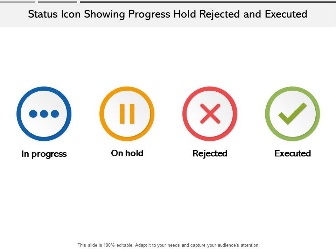 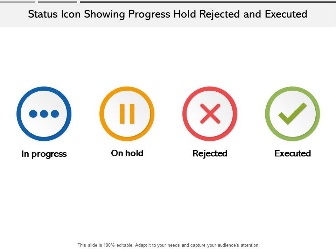 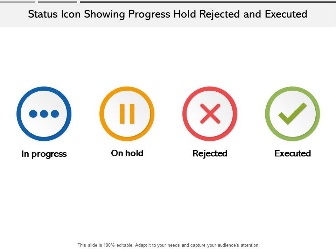 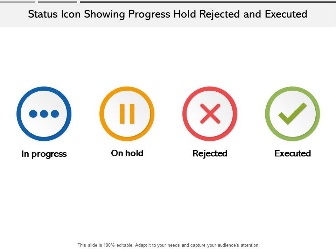 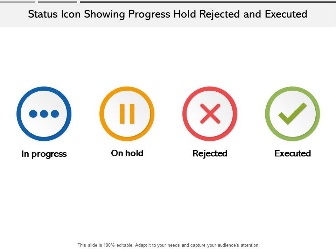 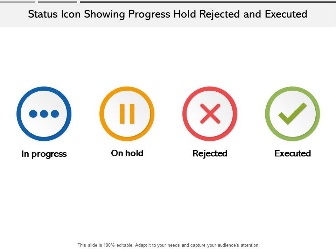 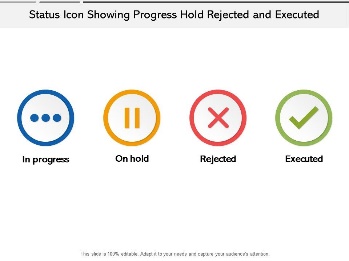 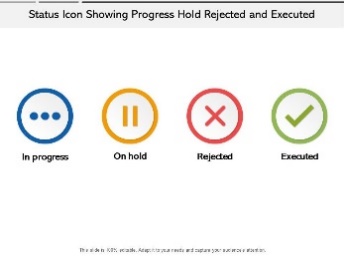 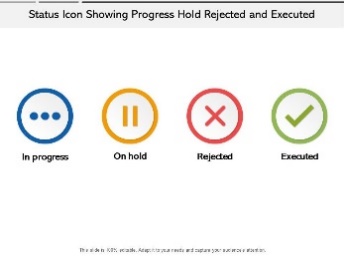 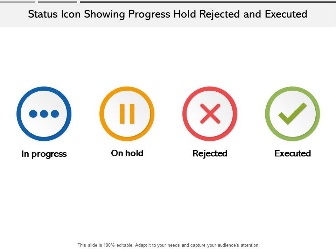 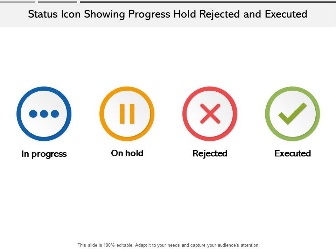 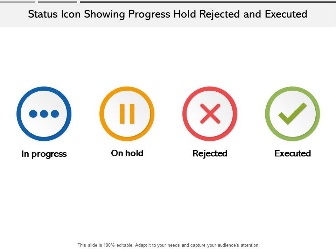 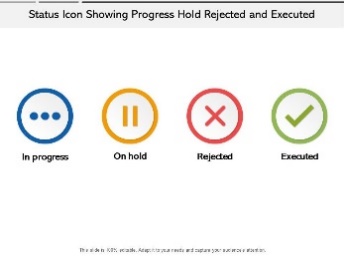 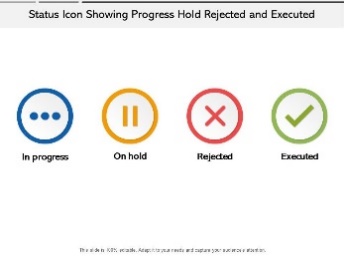 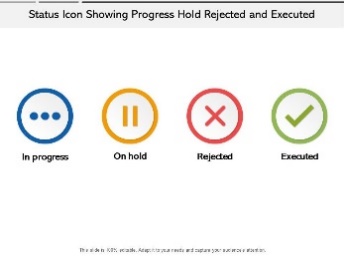 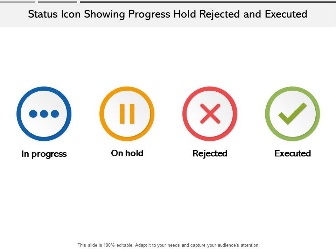 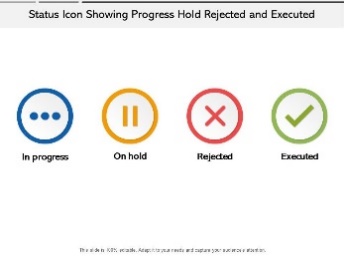 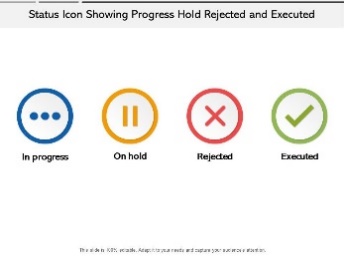 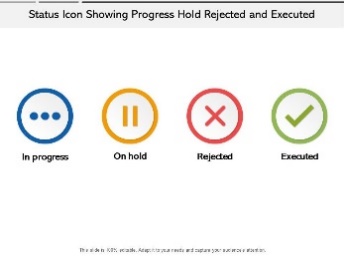 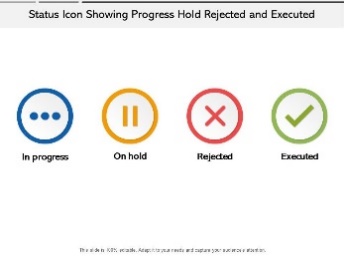 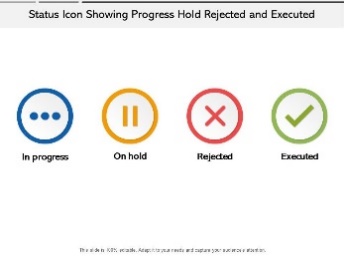 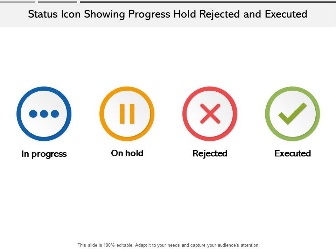 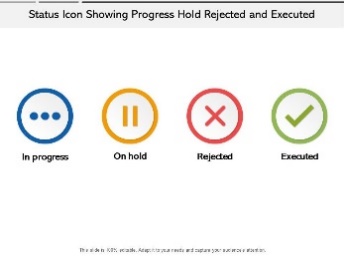 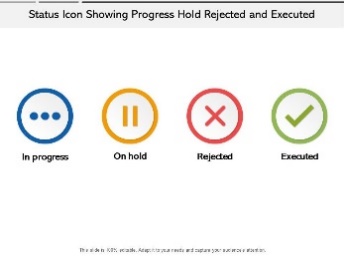 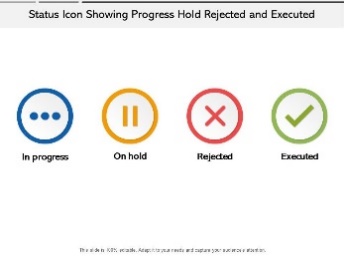 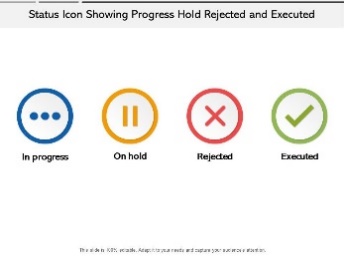 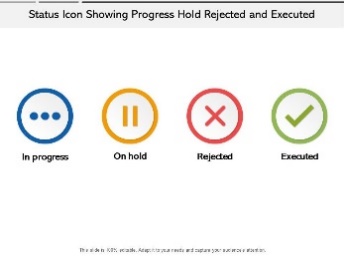 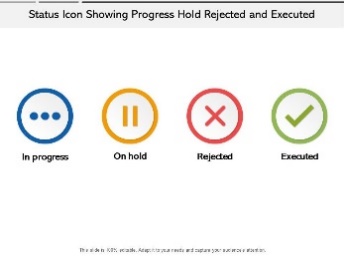 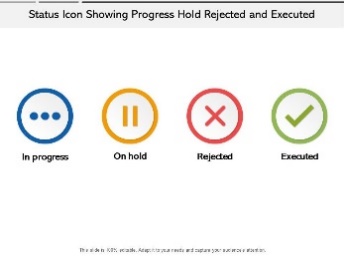 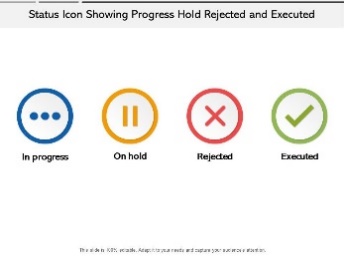 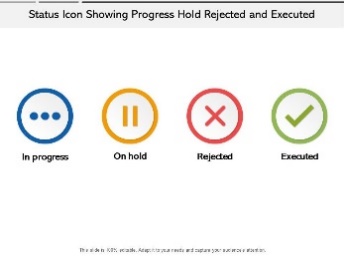 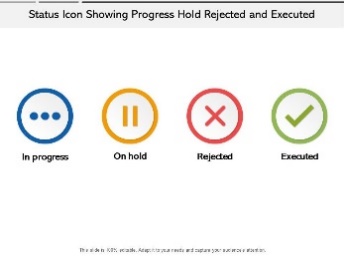 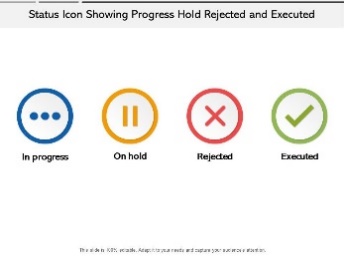 ARCHIBUS MODULE STATUS – Dash board
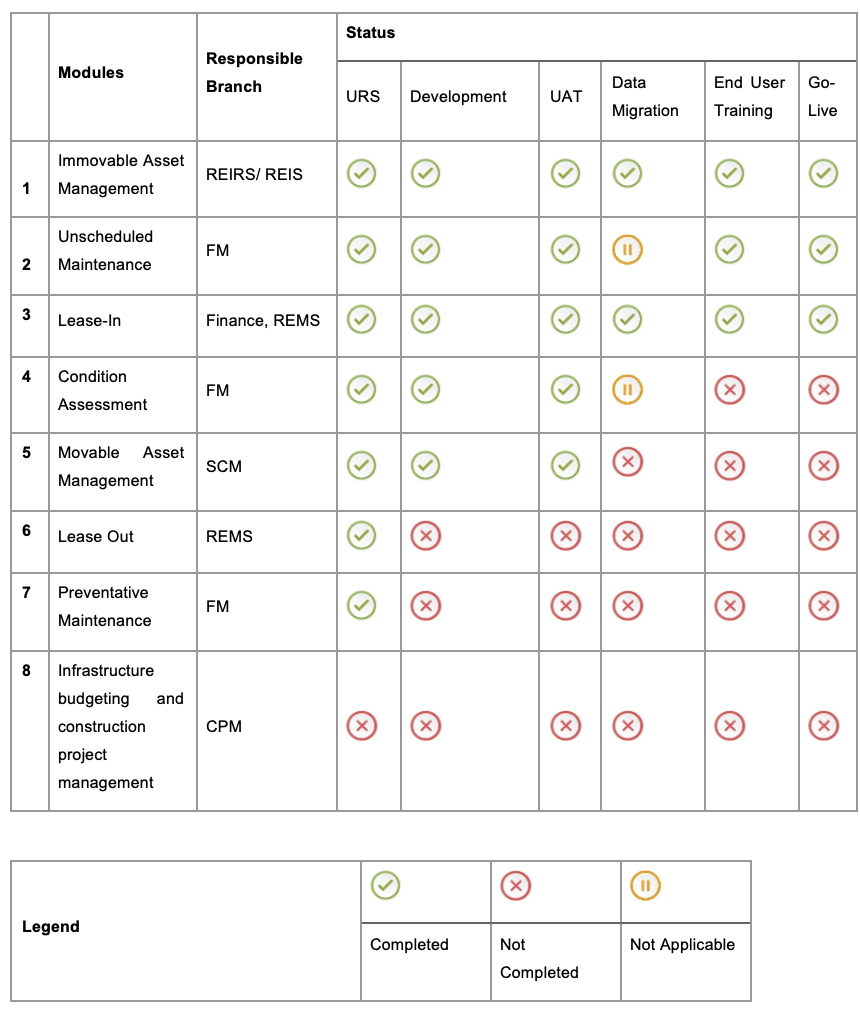 CURRENT MODULES – LIVE AS OF APRIL 2018
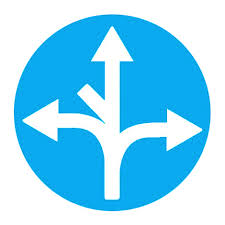 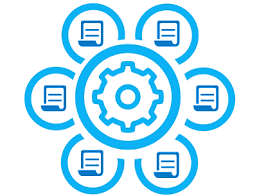 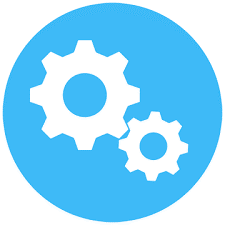 Immovable Asset Register (IAR)
LeaseIN
Unscheduled Maintenance
31
IMMOVABLE ASSET REGISTER VIEW
38
FM CALL LOG AND STATUS VIEW
39
LEASE-IN VIEW
405
IMMOVABLE ASSET REGISTER GIS VIEW
41
GRAP REPORTING STANDARDS
SAGE System
CURRENT SAGE MODULES IN PRODUCTION SINCE 2014
44
Project Expenditure
ERP Projects are by their nature time sensitive projects, delays like unavailability of
Stakeholders, Lack of Executive support, poor project governance, unavailability of approved 
business processes, inadequate change management and poor project finance management 
All have a huge impact on the delivarables and the project scope. 
However, the lessons learn increases the opportunity and the probability of a successful implementation this time around. 
Slide 46 -47 is project expenditure to-date  
Slide 48 are the project risks identified from the previous implementation
Slide 49 is the SAGE- Archibus high level implementation Plan 
Slide 50 is the Archibus high level implementation Plan. The Detail breakdown will be avail after engagement with the systems module owners.
ARCHIBUS Project Expenditure
LDM
ALCM
SAGE Project Expenditure
DELOITTE
ACCTECH
Risk and Mitigation
SAGE-ARCHIBUS delivery plan: Next Steps
SAGE-ARCHIBUS delivery plan: Next Steps
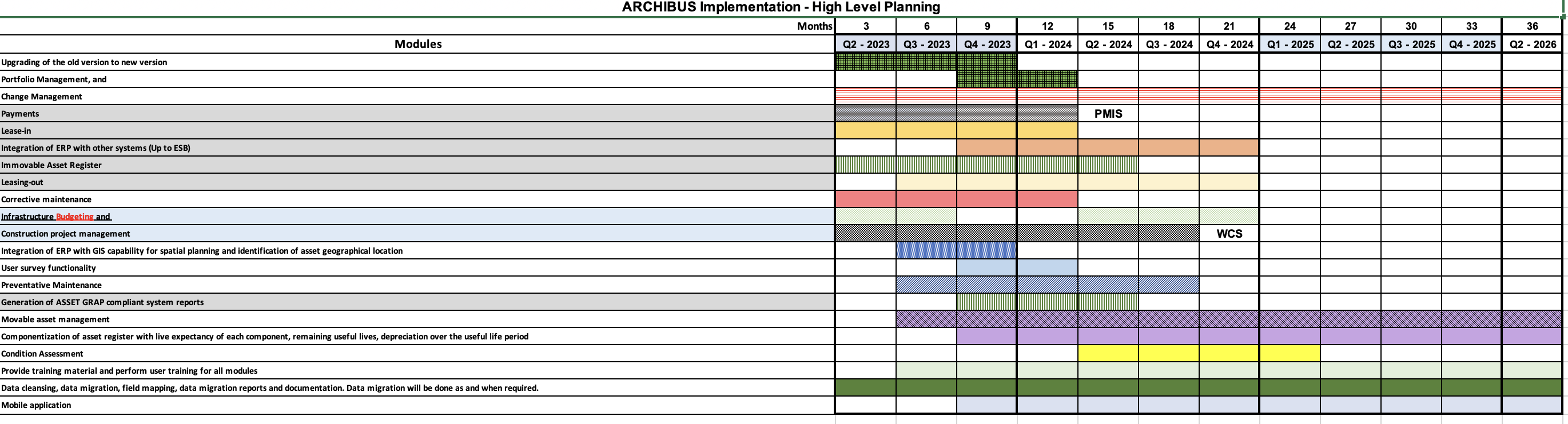 THE END
Thank you.
51